CSI 2101: Discrete Structures
4. NUMBERS
Andrej Bogdanov
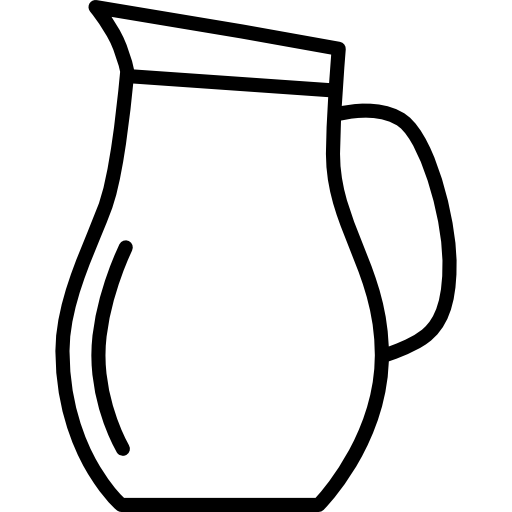 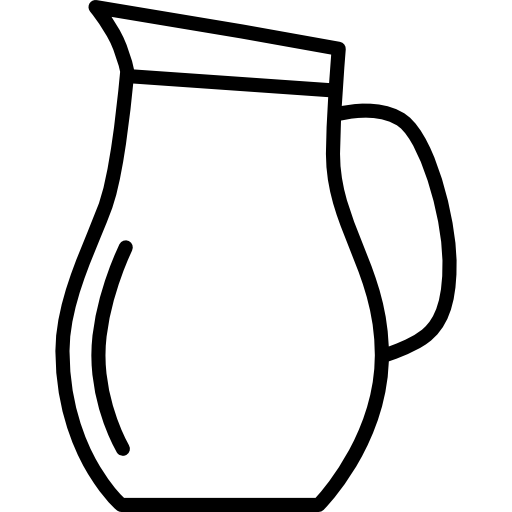 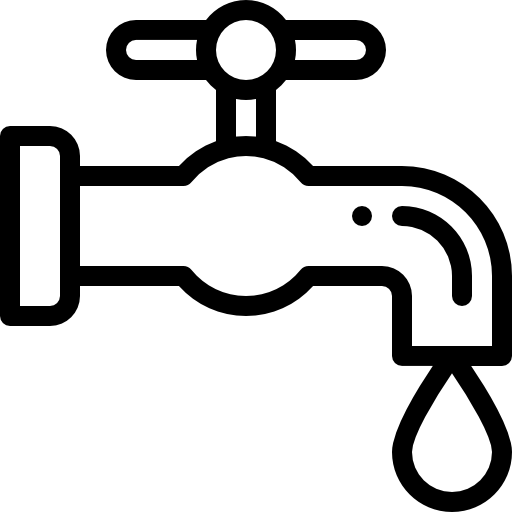 73l , 50l  → 4l ?
9l , 6l → 4l ?
1147l , 899l → 999l ?
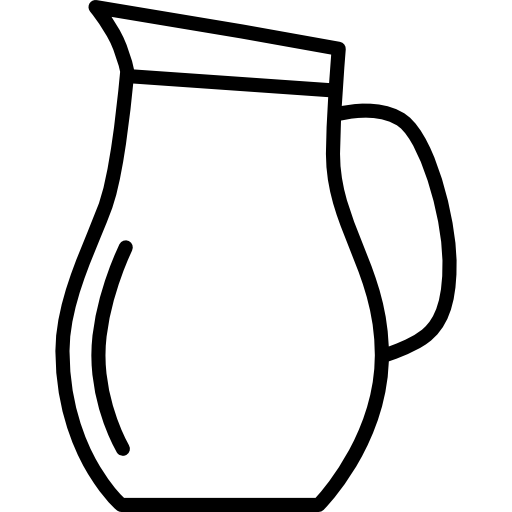 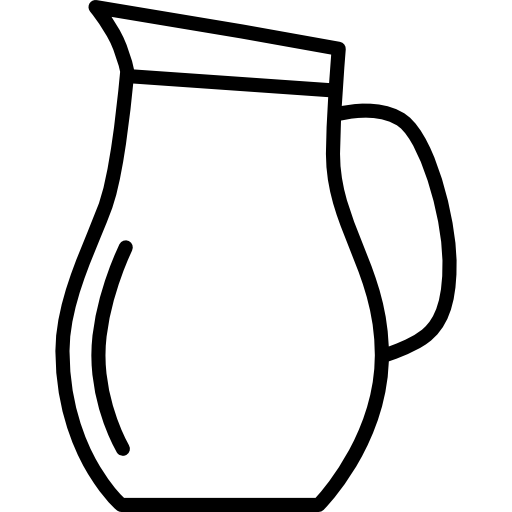 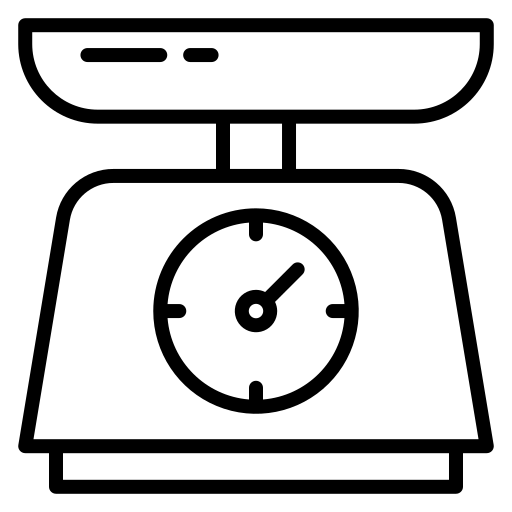 states:
transitions:
integer linear combinations
Invariant:
Lemma: Combinations of combinations of a and b are combinations of a and b
divisibility
Lemma: If d|a and d|b then d divides all combinations of a and b.
Corollary:
invariant recap
Water in each jug is combination of a and b
Can use it to show impossibility
Does not tell us what is possible
Die Hard: the algorithm
Lemma: Bruce lives if and only if v is a combination of a and b.
73l , 50l  → 4l ?
9l , 6l → 4l ?
1147l , 899l → 999l ?
Lemma: v is a combination of a and b if and only if gcd(a, b) divides v.
Corollary:
division with remainder
Theorem: For all n, d > 0 there exist unique q, 0 ≤ r < d such that n = qd + r.
gcd and Euclid’s algorithm
E(73, 50) =
E(1147, 899) =
Theorem: Euclid’s algorithm always terminates and outputs the GCD.
extended Euclid’s algorithm
E(73, 50) =
Theorem: Extended Euclid outputs s and t that satisfy sa + tb = gcd(a, b)
prime factorization
Every number is a product of primes.
Fundamental Theorem of Arithmetic: The prime factorization is unique.
Lemma: If prime p|ab then p|a or p|b.
gcd and factorization